What is a nucleotide?
3 Parts: 
Phosphate
Sugar, Base
The building blocks used to build DNA
Which of the nucleotide parts build the sides of the DNA “ladder”?
Phosphate and sugar
Name the four bases and how they pair up.
AT 
CG
Why do cells need to undergo protein synthesis?
To make the proteins that allow our bodies to work
Name the 3 types of mutation that could occur during protein synthesis. How could those mutations effect a cell?
3 types:
Insertion
Deletion
Substitution
The protein might be altered or it may not be made at all.
The cell will not function properly
The substitution of A to a T causes sickle cell
Who discovered the shape of DNA?
Rosalind Franklin took an x-ray and realized that it was in a spiral shape.
Who built the first model of DNA? What is the shape called?
Watson and Crick 
Double Helix
During protein synthesis how many bases are needed to code for one amino acid?
3
What is a string of nucleotides?
A string of nucleotides make a protein
What are proteins made of?
Amino Acids linked together like a beaded necklace
What is DNA Fingerprinting?
Using DNA to identify a person
like identifying a family member
or 
identifying a criminal
How does DNA replicate?
A strand of DNA unzips down the middle 
New bases, sugars, and phosphates attach to the sides
The two strands then split apart
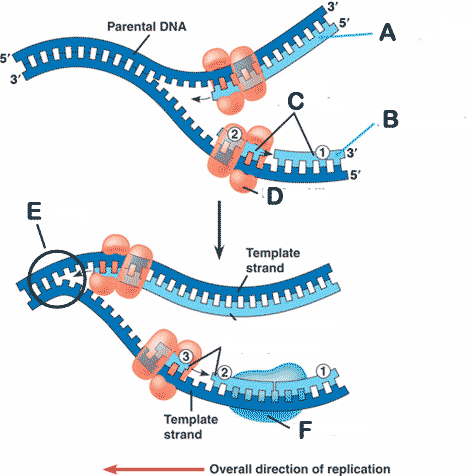 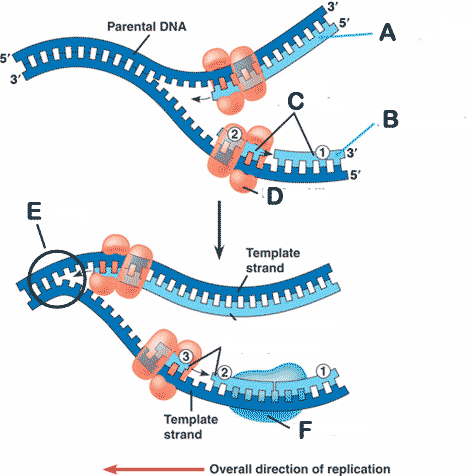 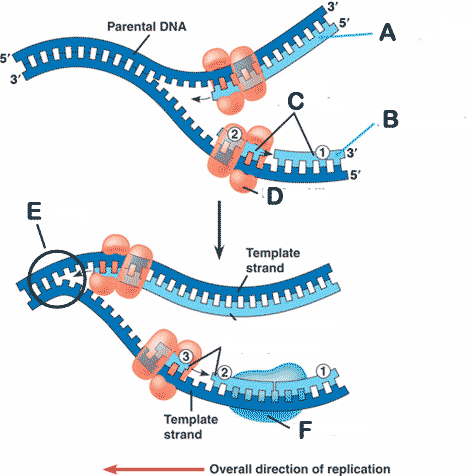 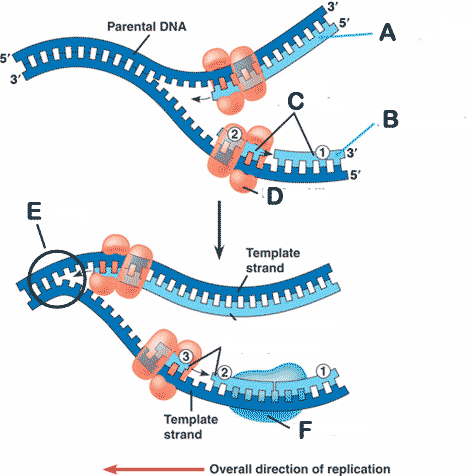 What is genetic engineering?
Changing a gene in an organisms DNA in order to change the characteristics of the organism.
Usually performed in a lab
not to be confused with selective breeding which is when you choose two cute dogs to mate so that they will have cute puppies
Give an example of genetic engineering.
Making glow in the dark fish
making tomatoes able to grow in colder weather by adding flounder genes
Making a tobacco plant glow in the dark with a firefly gene
What is protein synthesis?  How are proteins made?
mRNA carries the instructions from the DNA in the nucleus to the ribosome in the cytoplasm.
The ribosomes read the mRNA and match it to the correct tRNA which has an amino acid on it.
The amino acids connect together to make a protein.
Amino Acids
Amino Acid
tRNA
nucleus
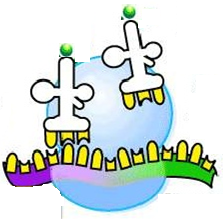 tRNA
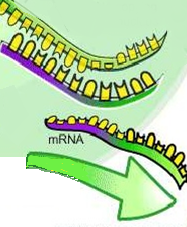 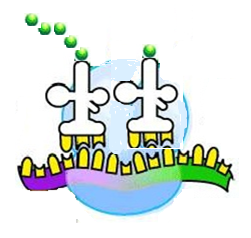 ribosome
ribosome
mRNA
mRNA
mRNA
When is DNA Copied?
During Interphase – which is the longest part of the cell cycle – BEFORE mitosis
What is a mutation?
When a gene is changed from what it should be 

can cause disease because the protein that are produced will be changed.
What is a mutagen?
A chemical or exposure that can cause genes to mutate

includes UV Radiation (which is sunlight) 

asbestos 

and cigarette smoke.
Name the four base pairs in DNA
A – adenine
T – thymine
G – guanine
C - cytosine
What is protein synthesis?  How are proteins made?
mRNA carries the instructions from the DNA in the nucleus to the ribosome in the cytoplasm.
The ribosomes read the mRNA and match it to the correct tRNA which has an amino acid on it.
The amino acids connect together to make a protein.
Amino Acids
Amino Acid
tRNA
nucleus
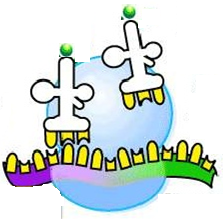 tRNA
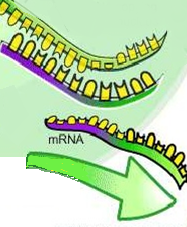 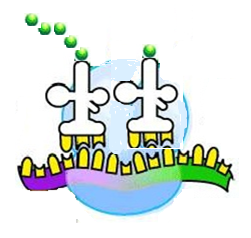 ribosome
ribosome
mRNA
mRNA
mRNA